UCPath Training Updates
Tips & Lessons Learned
5/5/20
Agenda
Work Study & Using KFS Sub-Accounts
Extending Appointment End Dates
Available Reports to monitor
Reinstatements
Missing Empl Records in Smart HR Templates
Accrual Adjustments & Vacation Max process
1. Work Study – KFS Account
When entering funding for a work study position, do not enter data in the KFS Sub Account field.
It is ok to use this chartfield for other positions that do not use work-study funding.
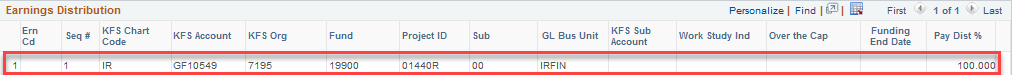 2. Extending Appt. End Dates
When an employee’s appointment end date needs to be extended, this is done as a PayPath Action on the Job Data Tab.

Action: DTA
Reason: EXT
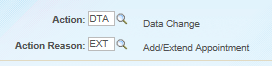 Appointments Expired
When an employee has been terminated due to reaching their employment end date, if not extended on time, will need to be reinstated.

Use the UC_REHIRE_REI template.

The effective date has to be ONE DAY after the termination date.
Ex: Terminated Date: 12/31/2019 --- Reinstatement Effective date: 1/1/2020.
Appt. End Dates – Career Staff
Staff Career Employees will not auto-terminate on the “Expected Job End Date”.
Departments will have to submit a termination template to separate employee.
It is important for departments to monitor expected job end dates to prevent overpayments.

Academic Employees who are still active past their Expected Job ended (who do not have the Auto-Terminate flag checked) will be terminated by the UCPath Center after a period of inactivity. 
We are currently working to identify the time frame in which this occurs.
Monitoring Expected Job End Dates
All employees with an expected job end date can be monitored using the Job Distribution report or the Person Organizational Summary report located on the UCI Zot Portal

Zot Portal > Decision Support > Select Report

For additional support on Reports, please contact Matthew Levin @ mlevin@uci.edu
3. Missing Empl. Records in UCPath
We have received some notices from users who are unable to find certain employee records in order to process transactions or Smart HR Templates.
1. Please check Person Org Summary to verify the dept. that record belongs to.
2. Look in PayPath Actions to identify if the employee is on a SWB. – Employees on SWB cannot have certain transactions processed for them while they’re away. (i.e. terminations, appt. extensions)
Also please make sure you are not trying to find a staff employee using an academic template and vice versa.
4. Managing Accruals
We are currently working with Central Payroll and UCPC to create a more streamlined process to manage accruals.

In the meantime, we ask that you continue to use the Accrual Adjustment form in Ucpath and create a case with the UCPath Center.

Navigation: UCPath Dashboard > Forms Library > Accrual Adjustment form
Questions
Q: Where is work study indicated?
A: Work Study is indicated on the Position (via position control request, or paypath actions on position data tab.)
Q: Do Funding initiators use Sub-00?
A: No, continue to use Sub Account 02
Q: How do I process a Merit Increase?
A: Merit increases will be done by the AP Office for all Academic Faculty.